Essential Computing for BioinformaticsFirst Steps in Computing: Course Overview
MARC: Developing Bioinformatics Programs
July 2009


Alex Ropelewski
PSC-NRBSC

Bienvenido Vélez
UPR Mayaguez


Reference: How to Think Like a Computer Scientist: Learning with Python
1
Outline
Course Overview
Introduction to Programming (Today) 
Why learn to Program?
The Python Interpreter
Software Development Process
Numbers, Strings, Operators, Expressions
Control structures, decisions, iteration and recursion
3
Course Overview
Essential Computing for Bioinformatics
Course Description
Educational Objectives
Major Course Modules
Module Descriptions
4
These materials were developed with funding from the US National Institutes of Health grant #2T36 GM008789 to the Pittsburgh Supercomputing Center
Essential Computing for Bioinformatics Course Description
This course provides a broad introductory discussion of essential computer science concepts that have wide applicability in the natural sciences. Particular emphasis will be placed on applications to Bioinformatics.  The concepts will be motivated by practical problems arising from the use of bioinformatics research tools such as genetic sequence databases.  Concepts will be discussed in a weekly lecture and will be practiced via simple programming exercises using Python, an easy to learn and widely available scripting language.
5
These materials were developed with funding from the US National Institutes of Health grant #2T36 GM008789 to the Pittsburgh Supercomputing Center
Educational Objectives
Awareness of the mathematical models of computation and their fundamental limits
Basic understanding of the inner workings of a computer system
Ability to extract useful information from various bioinformatics data sources 
Ability to design computer programs in a modern high level language to analyze bioinformatics data.
Experience with commonly used software development environments and operating systems
Experience applying computer programming to solve bioinformatics problems
6
These materials were developed with funding from the US National Institutes of Health grant #2T36 GM008789 to the Pittsburgh Supercomputing Center
Major Course Modules
7
These materials were developed with funding from the US National Institutes of Health grant #2T36 GM008789 to the Pittsburgh Supercomputing Center
Main Advantages of Python
Familiar to C/C++/C#/Java Programmers
Very High Level
Interpreted and Multi-platform
Dynamic
Object-Oriented
Modular
Strong string manipulation
Lots of libraries available
Runs everywhere
Free and Open Source
Track record in bioInformatics (BioPython)
8
These materials were developed with funding from the US National Institutes of Health grant #2T36 GM008789 to the Pittsburgh Supercomputing Center
Using BioInformatics Data Sources
Goal:Basic Experience
Searching Nucleotide Sequence Databases
Searching Amino Acid Sequence Database
Performing BLAST Searches
Using Specialized Data Sources
Reference: Bioinformatics for Dummies (Ch 1-4)
IDEA: How can we expedite data collection and analysis? 
           ... writing programs to automate parts of the process.
9
These materials were developed with funding from the US National Institutes of Health grant #2T36 GM008789 to the Pittsburgh Supercomputing Center
Mathematical ComputingGoal:General Awareness
What is Computing?
Mathematical Models of Computing
Finite Automata
Turing Machines
The Limits of Computation
Church/Turing Thesis
What is an Algorithm?
Big O Notation
10
These materials were developed with funding from the US National Institutes of Health grant #2T36 GM008789 to the Pittsburgh Supercomputing Center
High-Level Programming (Python)
Goal:Knowledge and Experience
Downloading and Installing the Interpreter
Values, Expressions and Naming
Designing your own Functional Building Blocks
Controlling the Flow of your Program
String Manipulation (Sequence Processing)
Container Data Structures
File Manipulation
11
These materials were developed with funding from the US National Institutes of Health grant #2T36 GM008789 to the Pittsburgh Supercomputing Center
CS Fundamentals will be Interleaved Throughout the Course
Information Representation and Encoding
Computer Architecture
Programming Language Translation Methods
The Software Development Cycle
Fundamental Principles of Software Engineering
Basic Data Structures for Bioinformatics
Design and Analysis of Bioinformatics Algorithms
12
These materials were developed with funding from the US National Institutes of Health grant #2T36 GM008789 to the Pittsburgh Supercomputing Center
Why Learn to Program?
US Department of Labor, Bureau of Labor Statistics
Engineers, Life and Physical Scientists and Related Occupations. 
Occupational Outlook Handbook, 2008-09 Edition. 

Biological scientists “…usually study allied disciplines such as mathematics, physics, engineering and computer science. Computer courses are beneficial for modeling and simulating biological processes, operating some laboratory equipment and performing research in the emerging field of bioinformatics”
13
Why Learn to Program?
Need to compare output from a new run with an old run. (new hits in database search) 
Need to compare results of runs using different parameters. (Pam120 vs Blosum62)
Need to compare results of different programs (Fasta, Blast, Smith-Waterman)
Need to modify existing scripts to work with new/updated programs and web sites. 
Need to use an existing program's output as input to a different program, not designed for that program:
Database search -> Multiple Alignment
Multiple Alignment -> Pattern search
Need to Organize your data
14
Why Learn to Program?
Bioinformatics Assembly Analyst 
Responsibilities: 
Assembling genome sequence data using a variety of tools and parameters and performing the experiments needed to evaluate sequencing strategies
Using existing software and databases to analyze genomic data and correlating assemblies and sequences with a variety of genetic and physical maps and other biological information
Identifying problems and serving as point of contact for various groups to propose and implement solutions
Proposing and implementing upgrades to existing tools and processes to enhance analysis techniques and quality of results
Developing and implementing scripts to manipulate, format, parse, analyze, and display genome sequence data; and developing new strategies for analysis and presentation of results.
Requirements: 
A bachelor's degree in biology or related field 
At least three years of experience in DNA sequencing and sequence analysis. 
Must possess solid knowledge of sequencing software and public sequencing databases. 
Knowledge of bioinformatics tools helpful.
15
Good Languages to LearnIn no particular order….
C/C++ 
Language of choice for most large development projects
FORTRAN
Excellent language for math, not used much anymore
Java
Popular modern object oriented language 
PERL
Excellent language for text-processing (bioperl.org)
PHP
Popular language used to program web interfaces
Python 
Language easy to pick up and learn (biopython.org)
SQL
Language used to communicate with a relational database
16
Python is Object Oriented
“Object Oriented” is simply a convenient way to organize your data and the functions that operate on that data
A biological example of organizing data:
Human.CytochromeC.protein.sequence
Human.CytochromeC.RNA.sequence
Human.CytochromeC.DNA.sequence
Some things only make sense in the context that they are used:
Human,CytochromeC.DNA.intron
Human.CytochromeC.DNA.exon
Human.CytochromeC.DNA.sequence
Human.CytochromeC.protein.sequence
Human.CytochromeC.protein.intron
Human.CytochromeC.protein.exon
Meaningful
Meaningless
17
Downloading and Installing Python
Go to www.python.org
Go to DOWNLOAD section
Click on Python 2.6.2 Windows installer
Save ~10MB file into your hard drive
Double click on file to install
Follow instructions
Start -> All Programs -> Python 2.6 -> Idle
18
Idle: The Python Shell
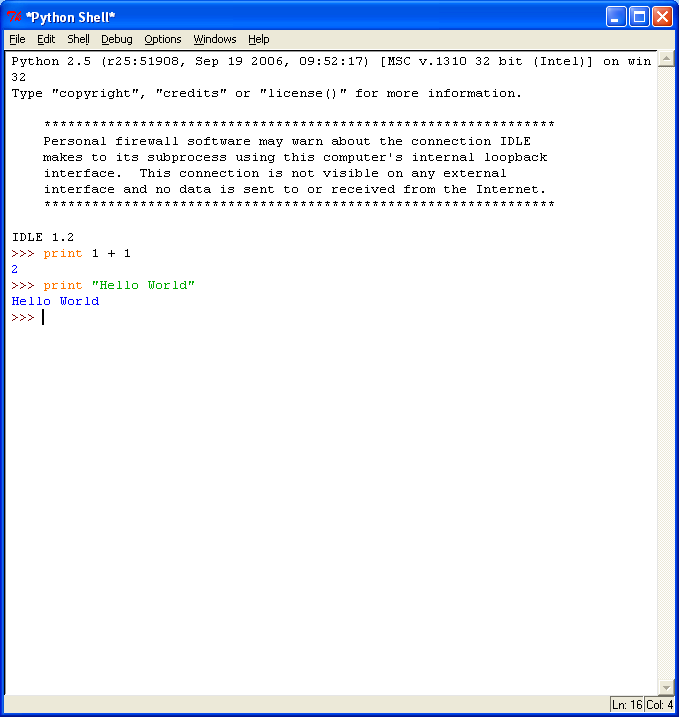 19
Python as a Number Cruncher
>>> print 1 + 3
4
>>> print 6 * 7
42
>>> print 6 * 7 + 2
44
>>> print 2 + 6 * 7
44
>>> print 6 - 2 - 3
1
>>> print 6 - ( 2 - 3)
7
>>> print 1 / 3
0
>>>
/ and * higher precedence than + and -
Operators are left associative
Parenthesis can override precedence
integer division truncates fractional part
20
Floating Point Expressions
12 decimal digits default precision
>>> print 1.0 / 3.0
0.333333333333
>>> print 1.0 + 2
3.0
>>> print 3.3 * 4.23
13.959
>>> print 3.3e23 * 2
6.6e+023
>>> print float(1) /3
0.333333333333
>>>
Mixed operations converted to float
Scientific notation allowed
Explicit conversion
21
String Expressions
>>> print "aaa"
aaa
>>> print "aaa" + "ccc"
aaaccc
>>> len("aaa")
3
>>> len ("aaa" + "ccc")
6
>>> print "aaa" * 4
aaaaaaaaaaaa
>>> "aaa"
'aaa'
>>> "c" in "atc"
True
>>> "g" in "atc"
False
>>>
+ concatenates string
len is a function that returns the length
of its argument string
any expression can be an argument
* replicates strings
a value is an expression that yields itself
in operator finds a string inside another
And returns a boolean result
22
Values Can Have (MEANINGFUL) Names
>>> numAminoAcids = 20
>>> eValue = 6.022e23
>>> prompt = "Enter a sequence ->"
>>> print numAminoAcids
20
>>> print eValue
6.022e+023
>>> print prompt
Enter a sequence ->
>>> print "prompt"
prompt
>>> 
>>> prompt = 5
>>> print prompt
5
>>>
= binds a name to a value
use Camel case for compound names
prints the value bound to a name
= can change the value associated
with a name even to a different type
23
Values Have Types
type is another function
>>> type("hello")
<type 'str'>
>>> type(3)
<type 'int'>
>>> type(3.0)
<type 'float'>
>>> type(eValue)
<type 'float'>
>>> type (prompt)
<type 'int'>
>>> type(numAminoAcids)
<type 'float'>
>>>
the “type” is itself a value
the type of a name is the type of the
value bound to it
24
In Bioinformatics Words …
>>> codon=“atg”
>>> codon * 3
’atgatgatg’
>>> seq1 =“agcgccttgaattcggcaccaggcaaatctcaaggagaagttccggggagaaggtgaaga”
>>> seq2 = “cggggagtggggagttgagtcgcaagatgagcgagcggatgtccactatgagcgataata”
>>> seq = seq1 + seq2
>>> seq
'agcgccttgaattcggcaccaggcaaatctcaaggagaagttccggggagaaggtgaagacggggagtggggagttgagtcgcaagatgagcgagcggatgtccactatgagcgataata‘
>>> seq[1]
'g'
>>> seq[0]
'a'
>>> “a” in seq
True
>>> len(seq1)
60
>>> len(seq)
120
First nucleotide starts at 0
25
More BioinformaticsExtracting Information from Sequences
>>> seq[0] + seq[1] + seq[2]
’agc’
>>> seq[0:3]
’agc’
>>> seq[3:6]
’gcc’
>>> seq.count(’a’)
35
>>> seq.count(’c’)
21
>>> seq.count(’g’)
44
>>> seq.count(’t’)
12
>>> long = len(seq)
>>> pctA = seq.count(’a’)
>>> float(pctA) / long * 100
29.166666666666668
Find the first codon from the sequence
get ’slices’ from strings:
How many of each base does 
this sequence contain?
Count the percentage of 
each base on the sequence.
26
Additional Note About Python Strings
>>> seq=“ACGT”
>>> print seq 
ACGT

>>> seq=“TATATA”
>>> print seq
TATATA


>>> seq[0] = seq[1]
Traceback (most recent call last):
  File "<pyshell#33>", line 1, in <module>
    seq[0]=seq[1]
TypeError: 'str' object does not support item assignment


seq = seq[1] + seq[1:]
Can replace one whole string with another whole string
Can NOT simply replace a sequence character with another sequence character, but…
Can replace a whole string using substrings
27
Commenting Your Code!
How?
Precede comment with # sign
Interpreter ignores rest of the line
Why?
Make code more readable by others AND yourself?
When?
When code by itself is not evident
# compute the percentage of the hour that has elapsed
percentage = (minute * 100) / 60
Need to say something but Python cannot express it, such as documenting code changes
percentage = (minute * 100) / 60 # FIX: handle float division
Please do not over do it
X = 5  #  Assign 5 to x
28
Software Development Cycle
Problem Identification
What is the problem that we are solving
Algorithm Development
How can we solve the problem in a step-by-step manner? 
Coding
Place algorithm into a computer language
Testing/Debugging
Make sure the code works on data that you already know the answer to
Run Program
Use program with data that you do not already know the answer to.
29
Lets Try It With Some Examples!
First, lets learn to SAVE our programs in a file:
From Python Shell: File -> New Window
From New Window: File->Save
Then, To run the program in the new window:
From New Window: Run->Run Module
30
Problem Identification
What is the percentage composition of a nucleic acid sequence
DNA sequences have four residues, A, C, G, and T
Percentage composition means the percentage of the residues that make up of the sequence
31
Algorithm Development
Print the sequence
Count characters to determine how many A, C, G and T’s make up the sequence
Divide the individual counts by the length of the sequence and take this result and multiply it by 100 to get the percentage
Print the results
32
Coding
seq="ACTGTCGTAT"
print seq
Acount= seq.count('A')
Ccount= seq.count('C')
Gcount= seq.count('G')
Tcount= seq.count('T')
Total = len(seq)
APct = int((Acount/Total) * 100)
print 'A percent = %d ' % APct
CPct = int((Ccount/Total) * 100)
print 'C percent = %d ' % CPct
GPct = int((Gcount/Total) * 100)
print 'G percent = %d ' % GPct
TPct = int((Tcount/Total) * 100)
print 'T percent = %d ' % TPct
33
Let’s Test The Program
First SAVE the program:
From New Window: File->Save
34
Testing / Debugging
Six Common Python Coding Errors:
Delimiter mismatch:  check for matches and proper use.  
Single and double quotes:  ‘ ’    “ ”  
Parenthesis and brackets: { }    [ ]    ( )
Spelling errors:
Among keywords
Among variables
Among function names
Improper indentation 
Import statement missing
Function calling parameters are mismatched
Math errors:
Automatic type conversion:  Integer vs floating point
Incorrect order of operations – always use parenthesis.
35
Testing / Debugging
seq='ACTGTCGTAT"
print seq;
Acount= seq.count('A')
Ccount= seq.count('C')
Gcount= seq.count('G')
Tcount= seq,count('T')
Total = Len(seq)
APct = int((Acount/Total) * 100)
print 'A percent = %d ' % APct
CPct = int((Ccount/Total) * 100)
print 'C percent = %d ' % Cpct
GPct = int(Gcount/Total) * 100)
primt 'G percent = %d ' % GPct
TPct = int((Tcount/Total) * 100)
print 'T percent = %d ' % TPct
36
Let’s Test The Program
First, re-SAVE the program:
 File->Save
Then RUN the program:
 Run->Run Module
Then LOOK at the Python Shell Window:
If successful, the results are displayed 
If unsuccessful, error messages will be displayed
37
Testing/Debugging
The program says that the composition is:
0%A,   0%C,  0%G,  0%T
The real answer should be:
20%A,  20%C,  20%G,  40%T
The problem is in the coding step:
Integer math is causing undesired rounding!
38
Testing/Debugging
seq="ACTGTCGTAT"
print seq
Acount= seq.count('A')
Ccount= seq.count('C')
Gcount= seq.count('G')
Tcount= seq.count('T')
Total = float(len(seq))
APct = int((Acount/Total) * 100)
print 'A percent = %d ' % APct
CPct = int((Ccount/Total) * 100)
print 'C percent = %d ' % CPct
GPct = int((Gcount/Total) * 100)
print 'G percent = %d ' % GPct
TPct = int((Tcount/Total) * 100)
print 'T percent = %d ' % TPct
39
Let’s change the nucleic acid sequence from DNA to RNA…
If the first line was changed to:
seq = “ACUGCUGUAU”
Would we get the desired result?
40
Testing/Debugging
The program says that the composition is:
20%A,   20%C,  20%G,  0%T
The real answer should be:
20%A,  20%C,  20%G,  40%U
The problem is that we have not defined the problem correctly!
We designed our code assuming input would be DNA sequences
We fed the program RNA sequences
41
Problem Identification
What is the percentage composition of a nucleic acid sequence
DNA sequences have four residues, A, C, G, and T
In RNA sequences “U” is used in place of “T”
Percentage composition means the percentage of the residues that make up of the sequence
42
Algorithm Development
Print the sequence
Count characters to determine how many A, C, G, T and U’s make up the sequence
Divide the individual A,C,G counts and the sum of T’s and U’s by the length of the sequence and take this result and multiply it by 100 to get the percentage
Print the results
43
Testing/Debugging
seq="ACUGUCGUAU"
print seq
Acount= seq.count('A')
Ccount= seq.count('C')
Gcount= seq.count('G')
TUcount= seq.count('T') + seq.count(‘U')
Total = float(len(seq))
APct = int((Acount/Total) * 100)
print 'A percent = %d ' % APct
CPct = int((Ccount/Total) * 100)
print 'C percent = %d ' % CPct
GPct = int((Gcount/Total) * 100)
print 'G percent = %d ' % GPct
TUPct = int((TUcount/Total) * 100)
print 'T/U percent = %d ' % TUPct
44
What’s Next
Extend your code to handle the nucleic acid ambiguous sequence characters “N” and “X”
Extend your code to handle protein sequences
45